Знакомство
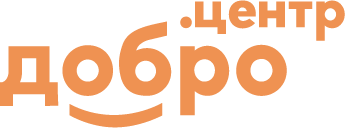 Наименование организации: Государственное бюджетное учреждение культуры города Севастополя «Дворец культуры рыбаков»


Фактический адрес: г. Севастополь, ул. П. Корчагина, 1

Социальные сети организации: 
https://vk.com/voldkr 
https://vk.com/public99241325

Площадь вашего помещения: 60 кв м – кабинет и более 1000 кв м – помещения Дворца культуры рыбаков, где Добро.Центр может вести свою деятельность.
Директор – Зенина Татьяна Викторовна
Лидер команды Добро.Центра - Пискайкина Таисия Владимировна

Наименование основного вида деятельности согласно ОКВЭД:	
Деятельность учреждений культуры и искусства (90.04)

На базе Дворца культуры рыбаков также функционирует структурное подразделение – волонтерский центр «Культура добра».
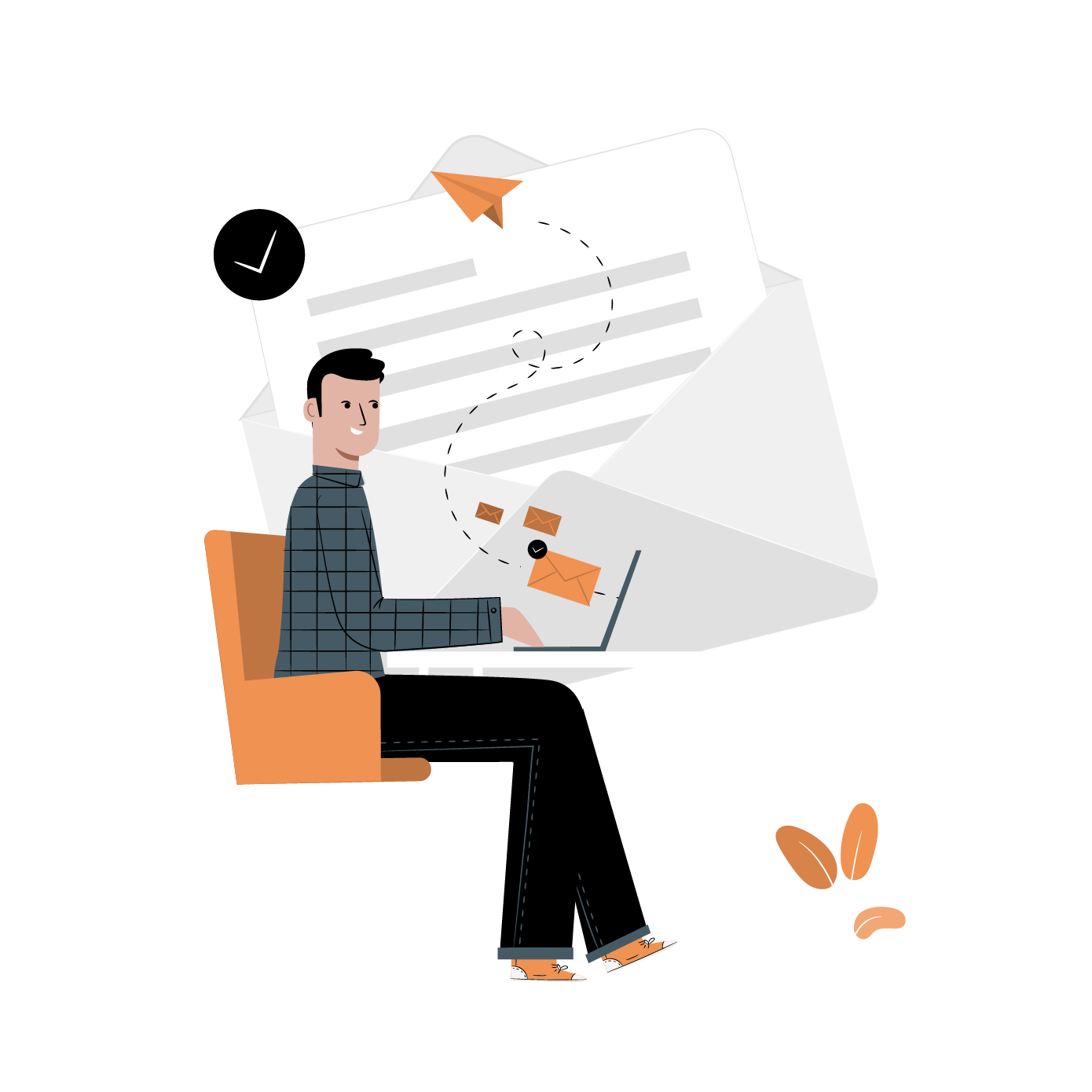 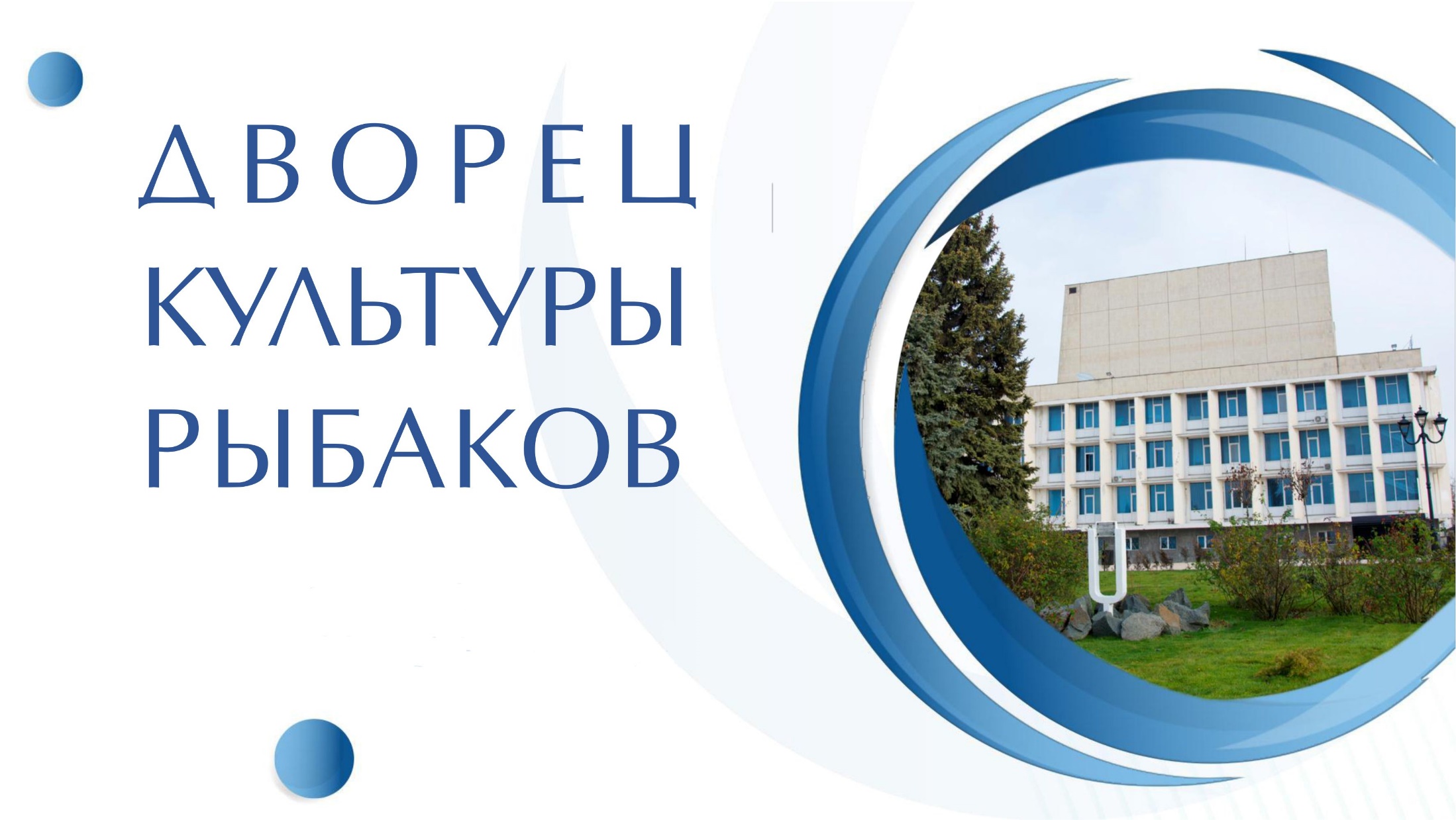 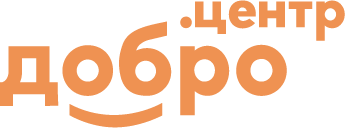 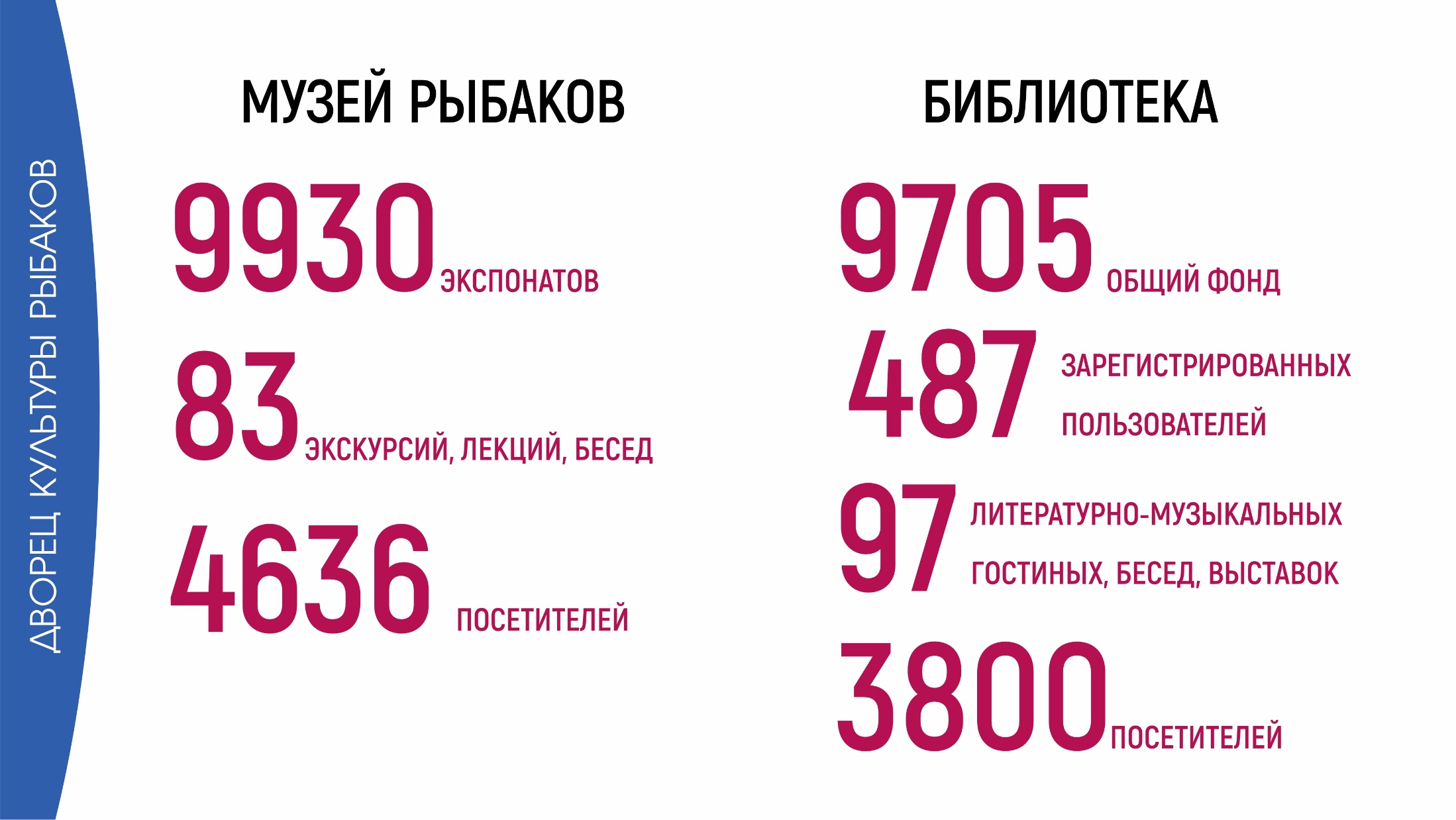 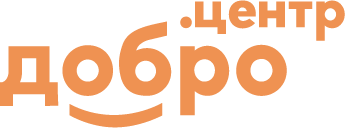 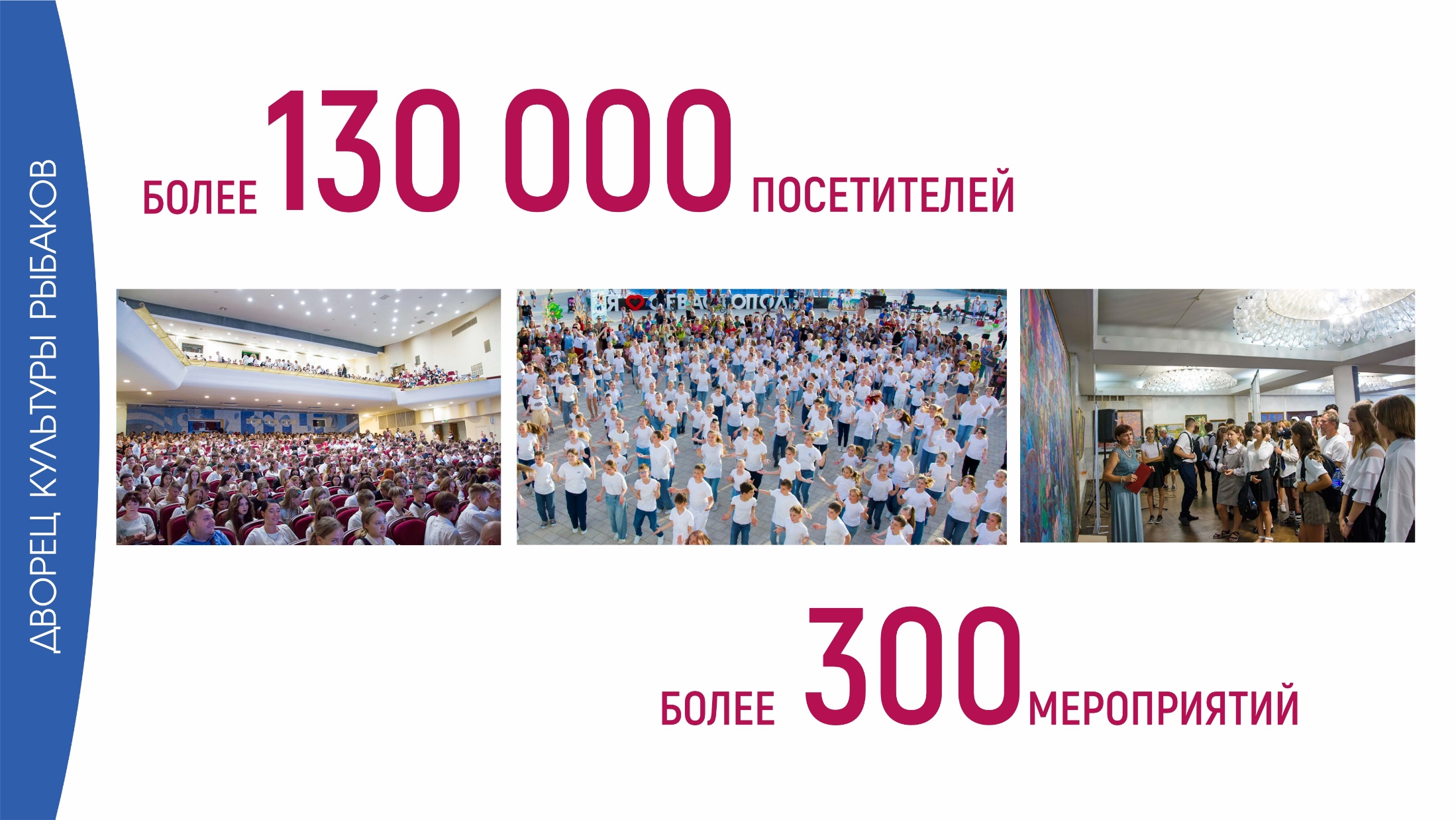 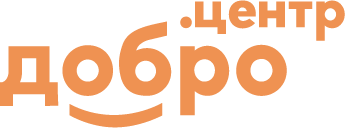 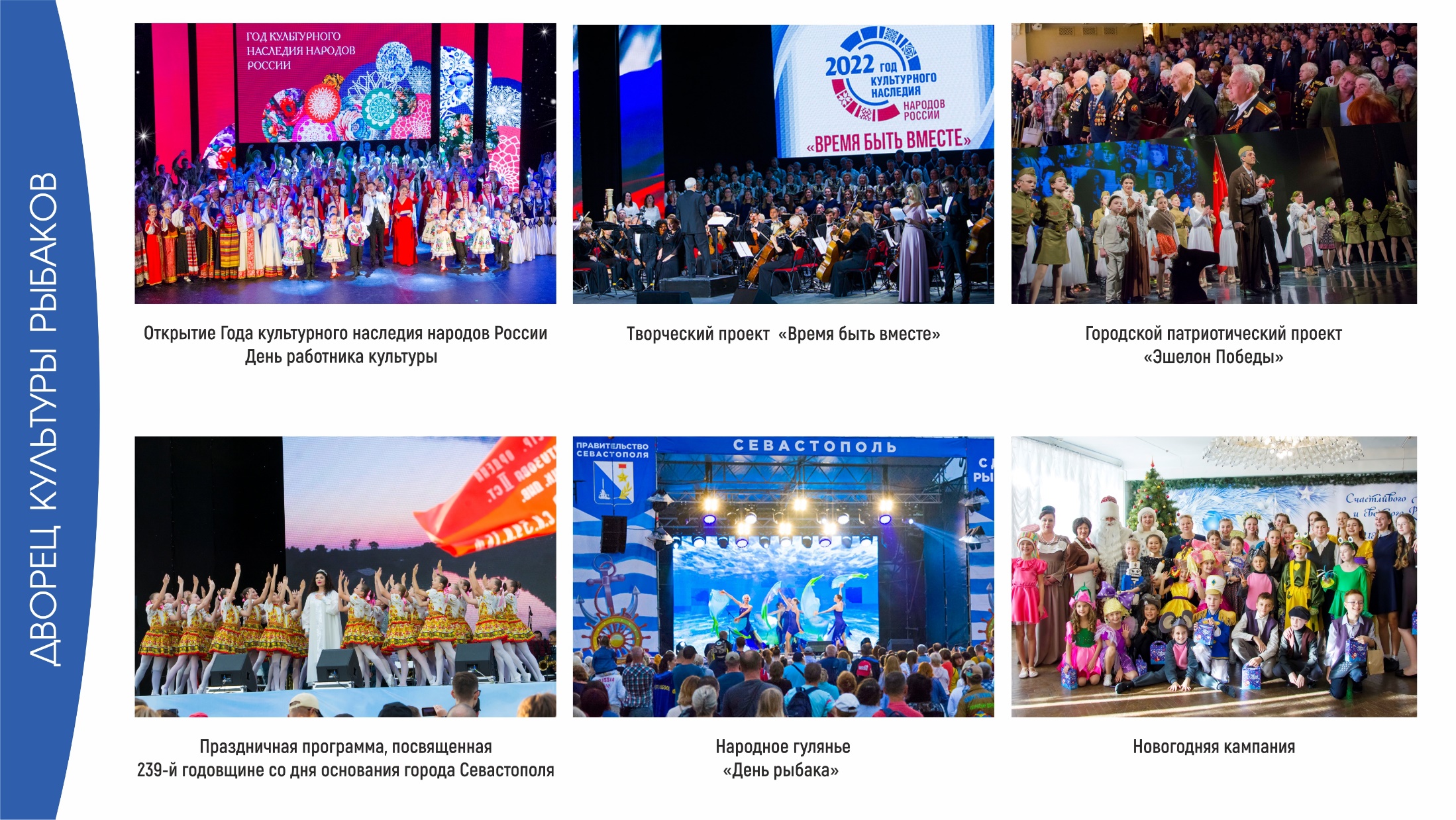 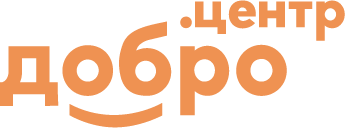 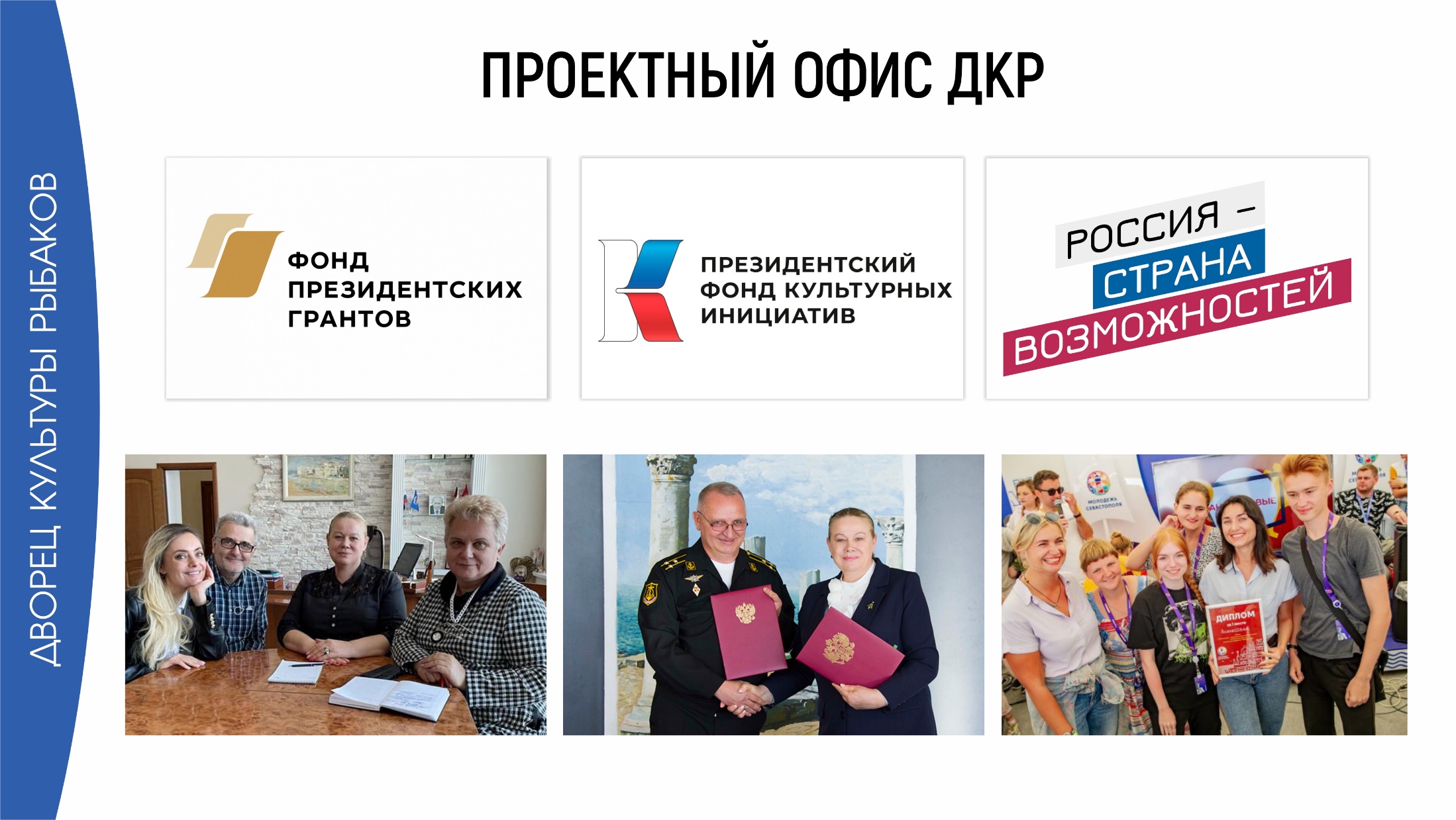 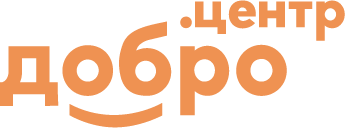 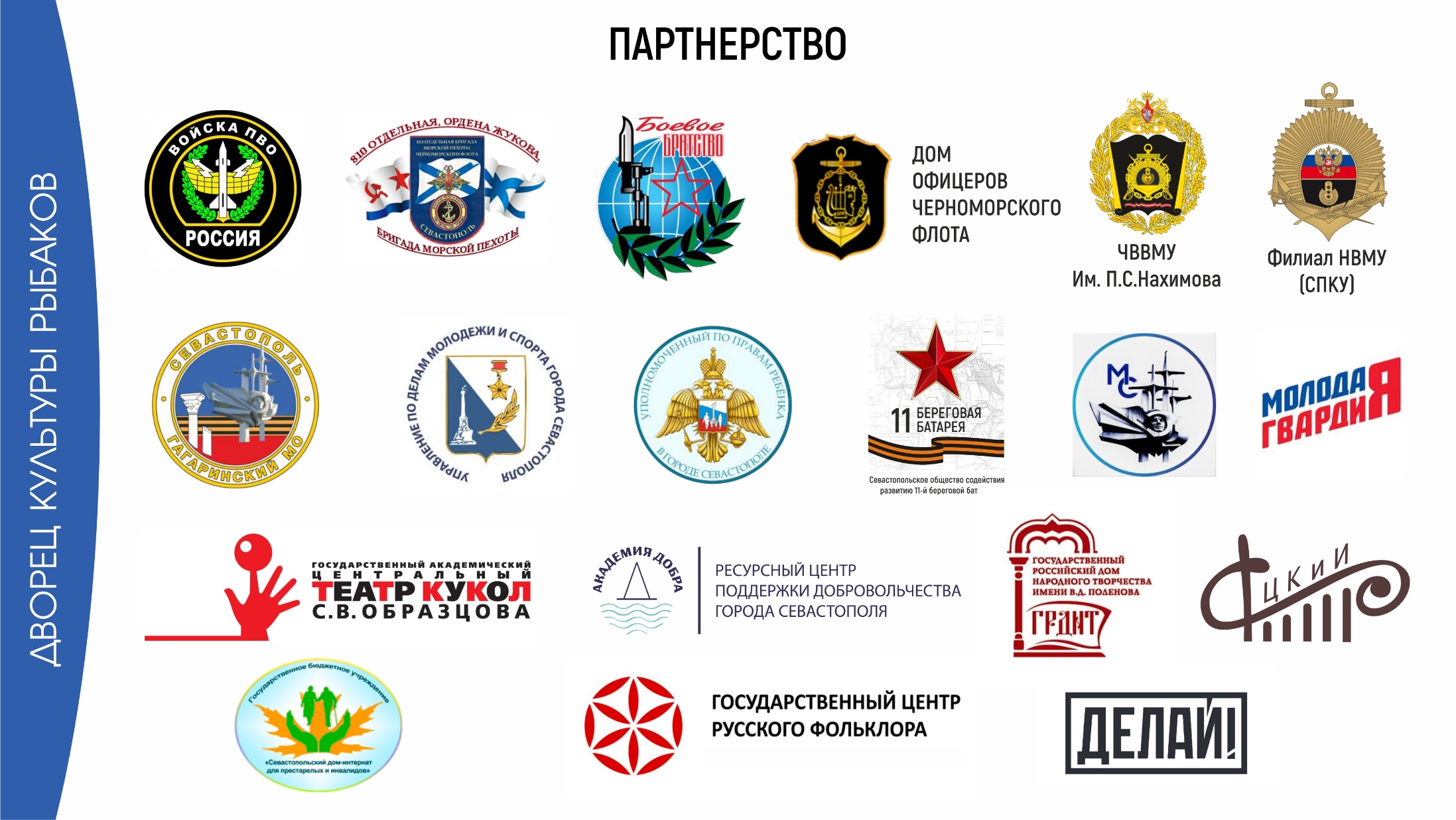 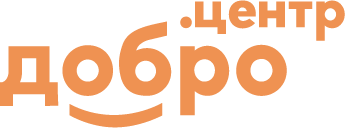 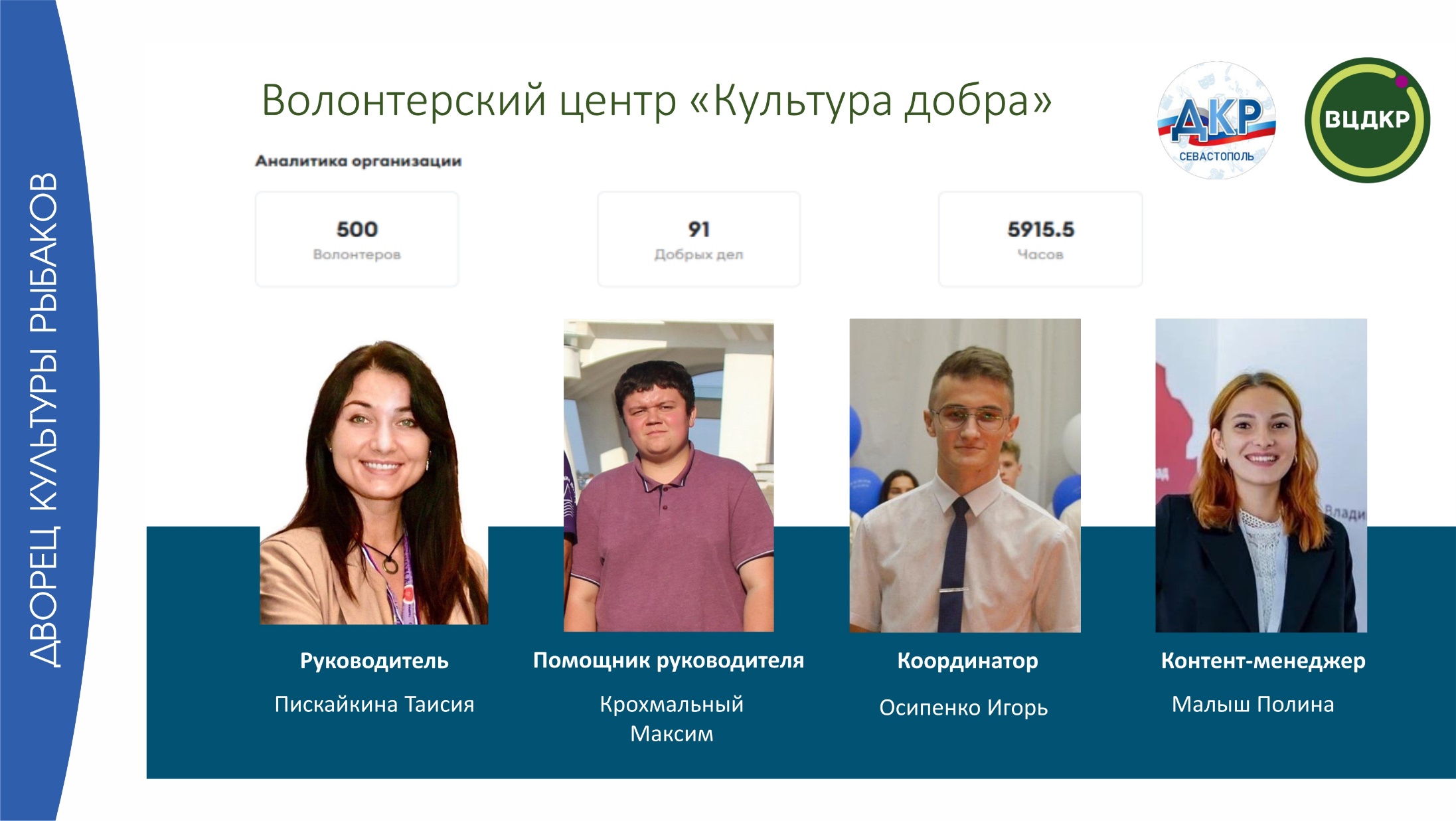 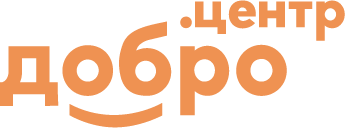 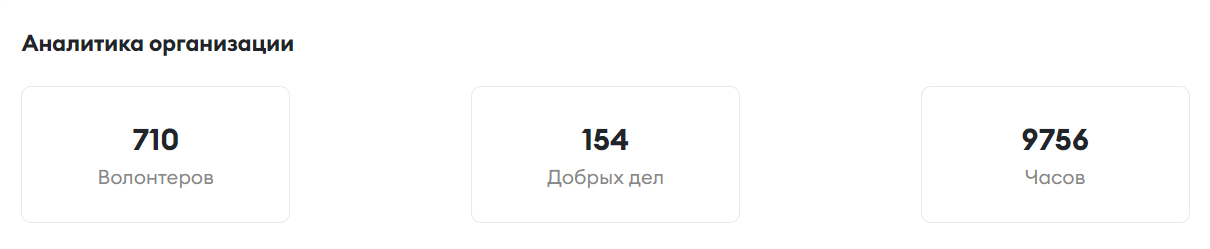 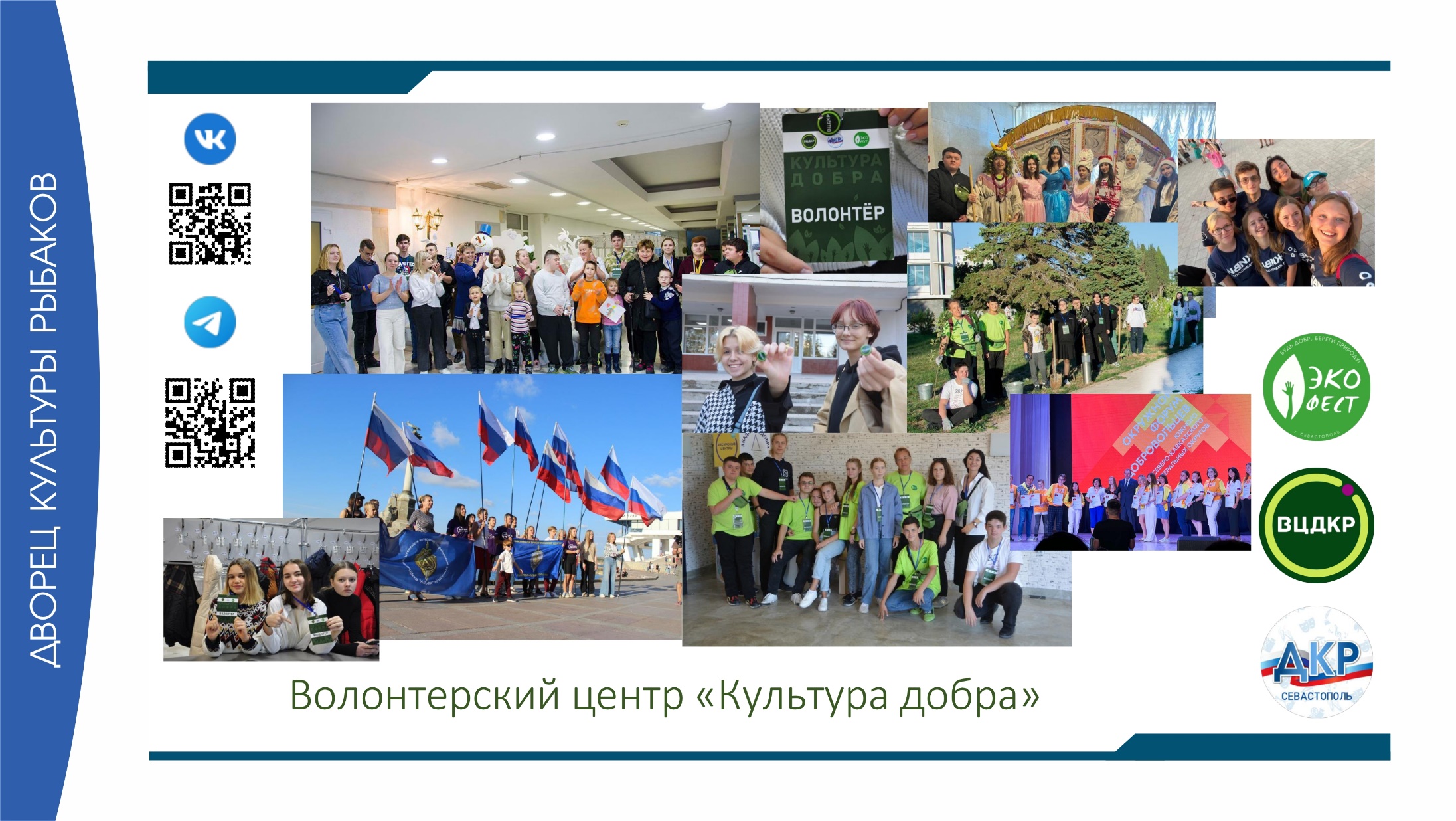 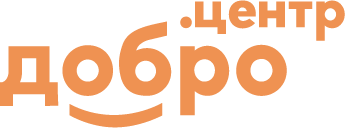 Цели
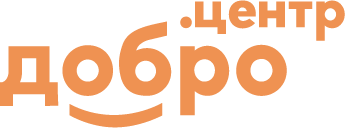 Чем занимается ваша организация? Деятельность Дворца культуры рыбаков направлена на духовное, патриотическое и нравственное воспитание личности. Дворец культуры рыбаков проводит фестивали, конкурсы, мастер-классы, творческие лаборатории по различным жанрам и видам любительского искусства и современного народного творчества; на базе Дворца функционируют 56 творческих коллективов, любительских объединений, клубов по интересам; Дворец систематически проводит массовые культурные мероприятия, народные гуляния и праздники в рамках государственного задания и реализации грантовых проектов. Дворец культуры рыбаков  сегодня – ведущее учреждение культуры не только в Севастополе, но и в Крыму.
Волонтерский центр «Культура добра» как структурное подразделение Дворца культуры рыбаков помогает в организации самых важных городских событияй, фестивалей, ухаживает за памятниками и объектами культурного наследия, реализует грантовые проекты .
Зачем вам Добро.Центр? 
Добро.Центр даст возможность развиваться и обучаться, расширит партнерскую базу, позволит реализовать новые проекты, выведет Дворец культуры рыбаков новый качественный уровень, повысит узнаваемость.
Чем бы занимался ваш Добро.Центр? 
Развитие добровольчества в сфере культуры;
Обучение социальному проектированию;
Профессиональная ориентация молодежи;
Культурное, духовно-нравственное и гражданско-патриотическое воспитание молодёжи;
Реализация значимых социальных инициатив в сфере культуры и просвещения.
Пакет «Стандарт»
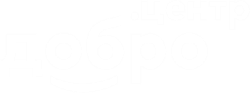 Укажите сервисы и пропишите, кому вы будете их оказывать. 

1. Формирование и сопровождение волонтерских корпусов 

2. Обучение социальному проектированию, составлению грантовых заявок 

3. Реализация программ мотивации граждан, участвующих в волонтерских и социальных проектах 

4. Организация и проведение мероприятий 

5. Развитие pro bono волонтерства 

6. Сервисы по развитию добровольчества в сфере культуры

7. Акселерация и сопровождение местных добровольческих, общественных проектов 

8. Проведение школы Добро.Университета в регионе 

9. Организация межсекторального партнерства
Базовые сервисы:

1. Информирование граждан и организаторов
2. Анкетирование граждан через Платформу ДОБРО.РФ
3. Консультация по работе с Платформой ДОБРО.РФ
4. Помощь в подборе проектов и мероприятий
5. Консультирование граждан
При выборе пакета «Стандарт» перечислите 6 сервисов, которые вы выбрали.
При выборе пакета «Мастер»
- 9 сервисов,
3 из которых
из пакета «Мастер».
Целевая аудитория
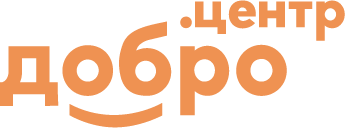 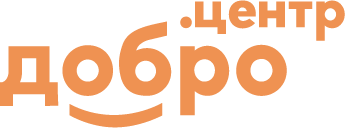 Сообщество
Перечислите сообщества,  с которыми будут системно работать в рамках Добро.Центров
Команда
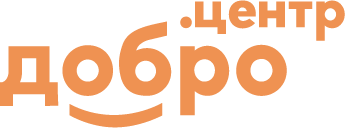 Финансирование и организационная модель Добро.Центра
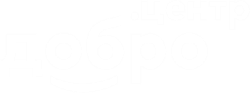 Укажите, какая организация является учредителем Добро.Центра: Государственное бюджетное учреждение культуры города Севастополя «Дворец культуры рыбаков»
Опишите основные источники для получения финансирования, какие потребности они могут закрыть, опишите пошаговый план, чтобы получить это финансирование
Взаимодействие с партнерами
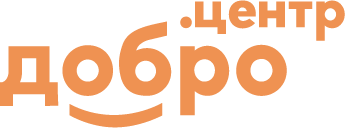 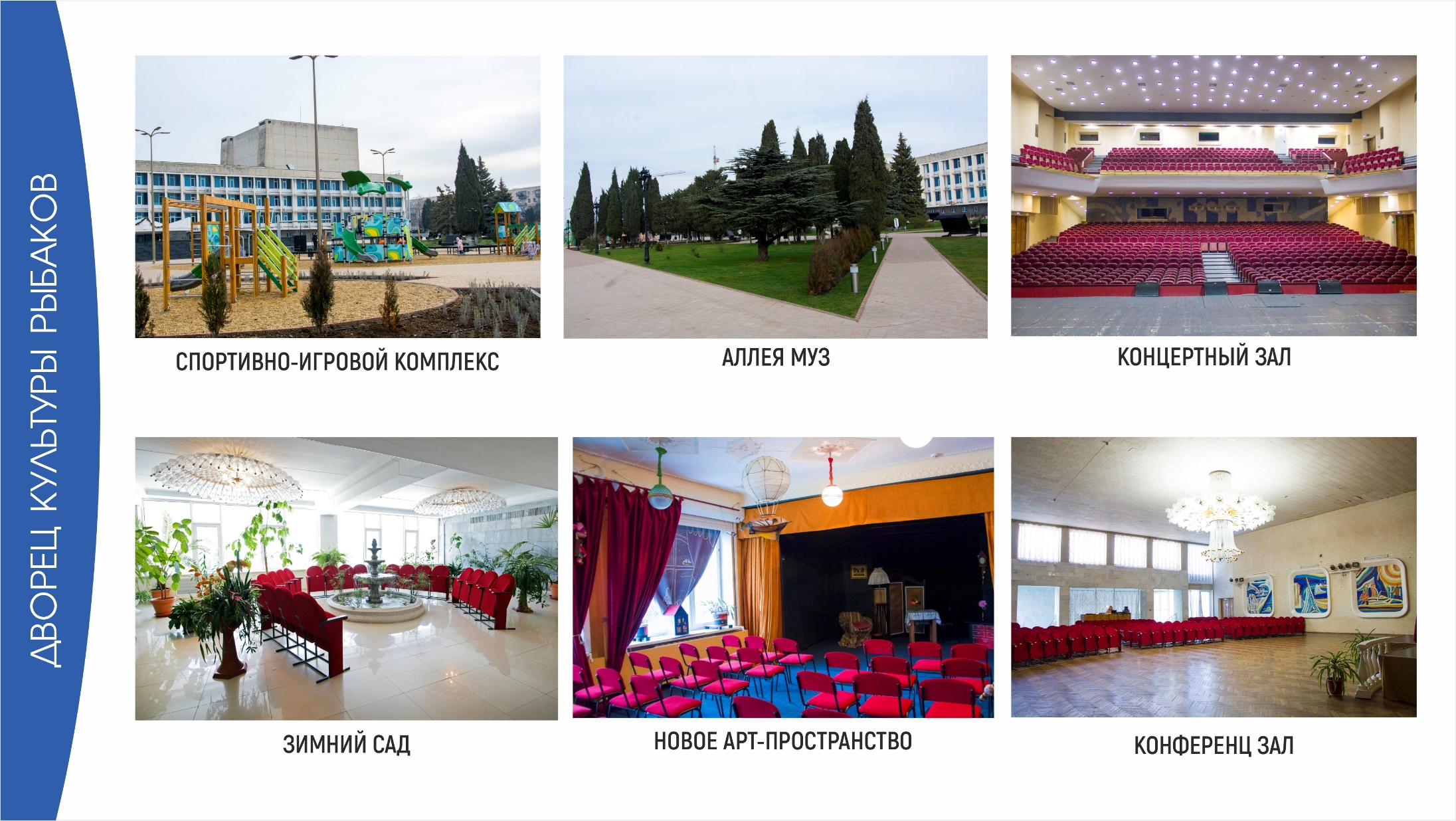 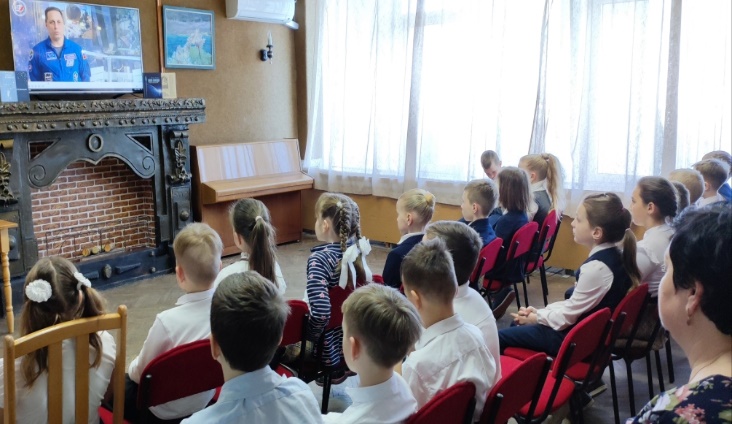 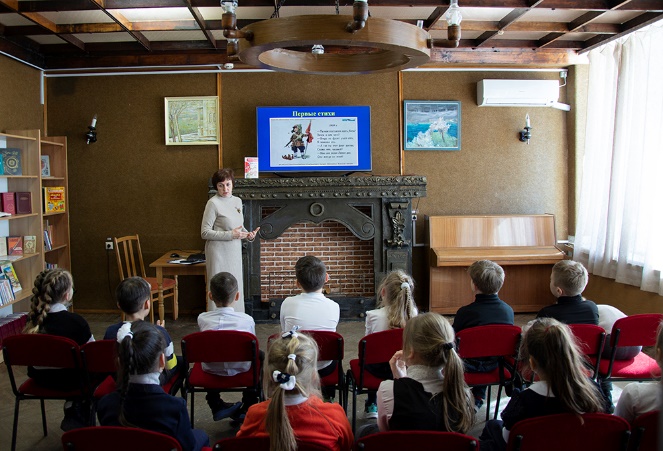 ЛИТЕРАТУРНАЯ ГОСТИНАЯ
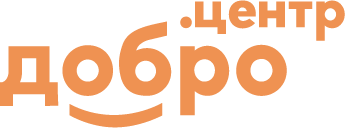 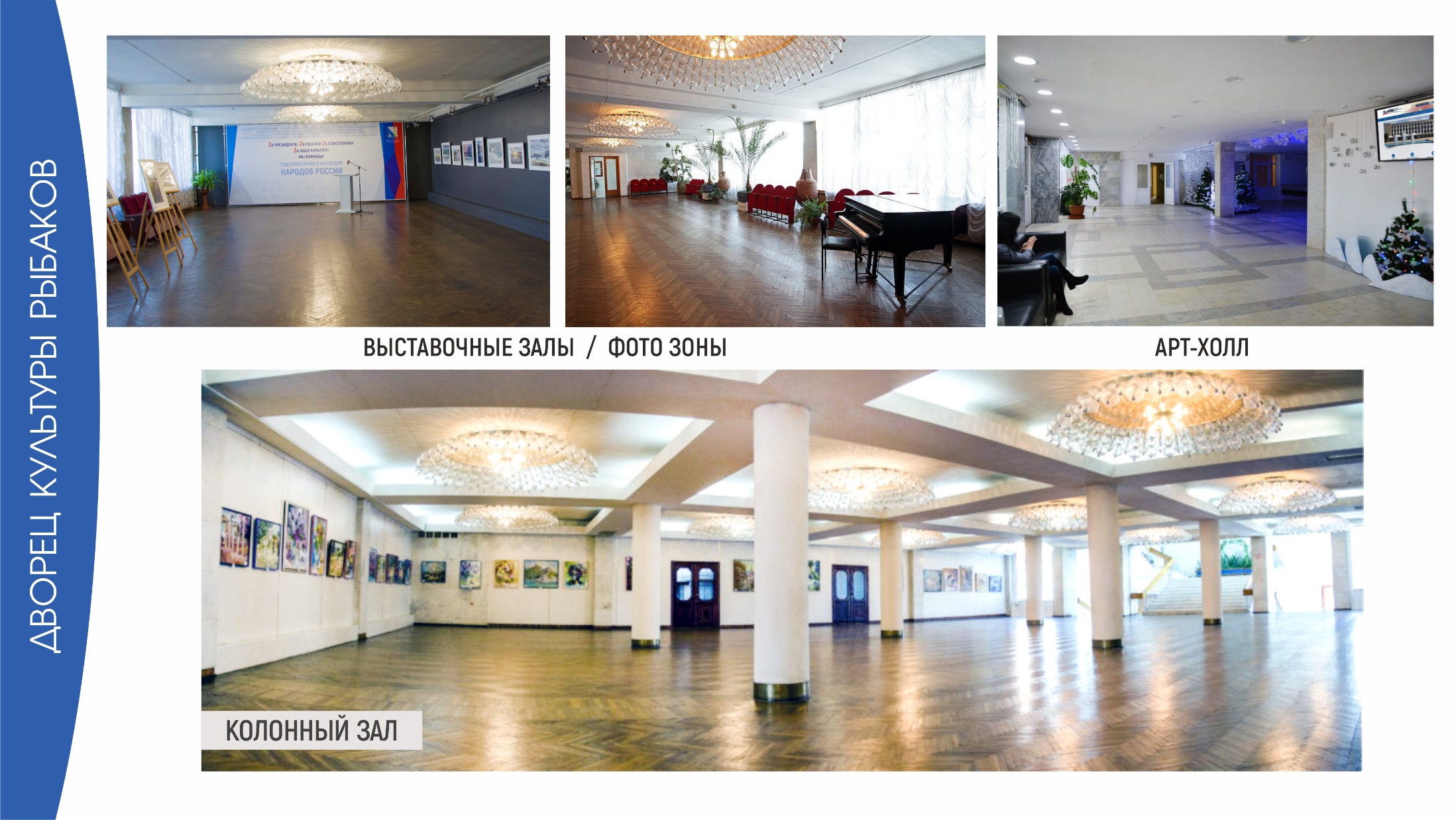 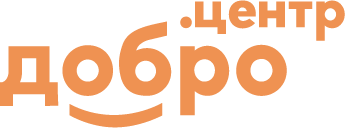 Пространство и брендинг
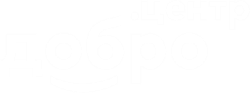 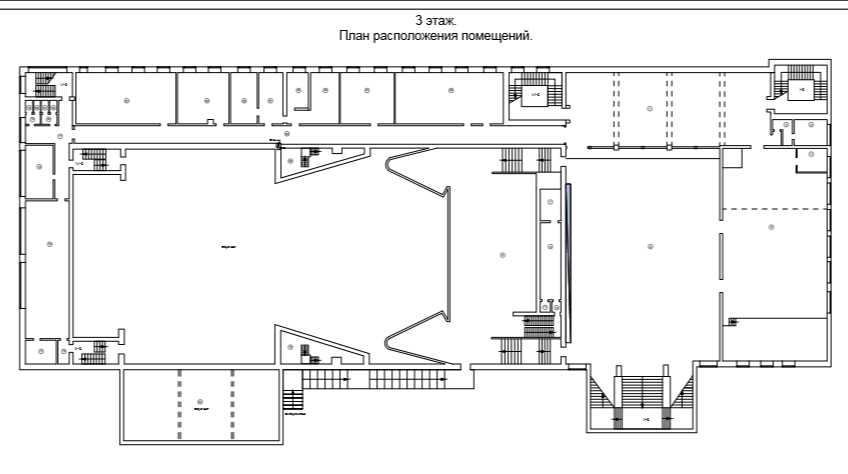 Навигационные таблички
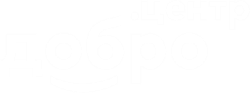 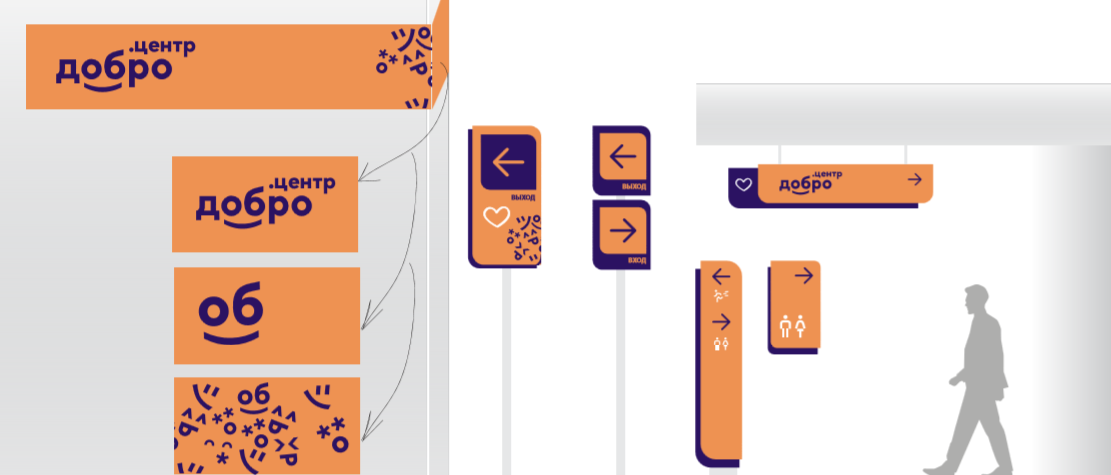 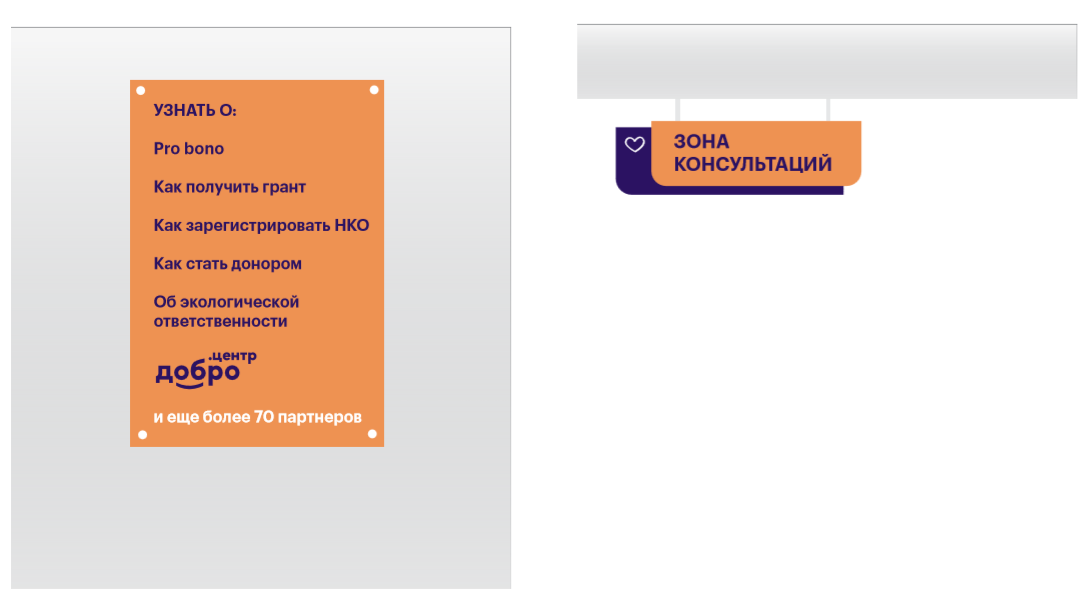 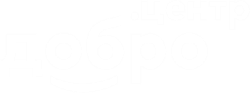 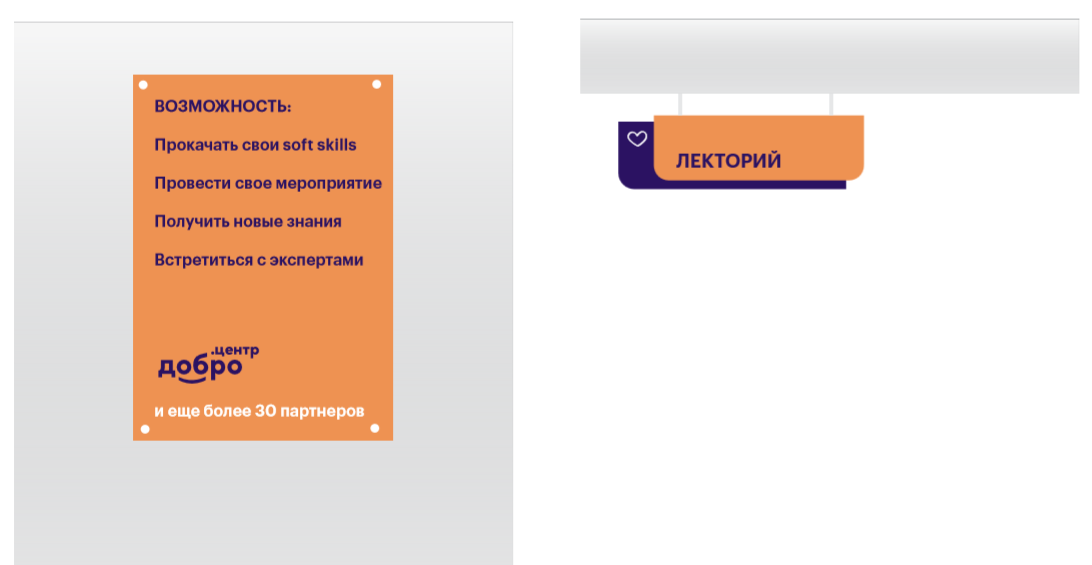 Подвесные таблички
Информационные стенды
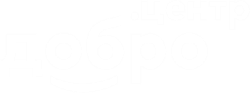 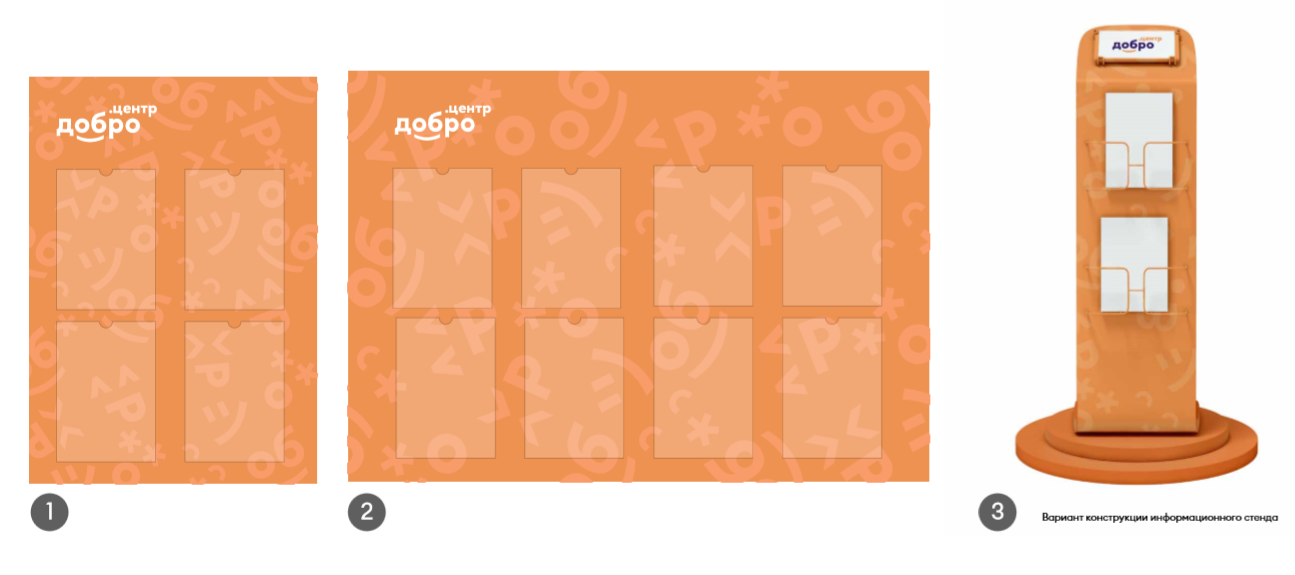 Брендирование помещений
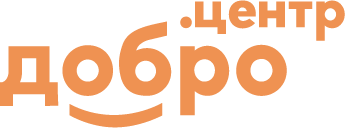 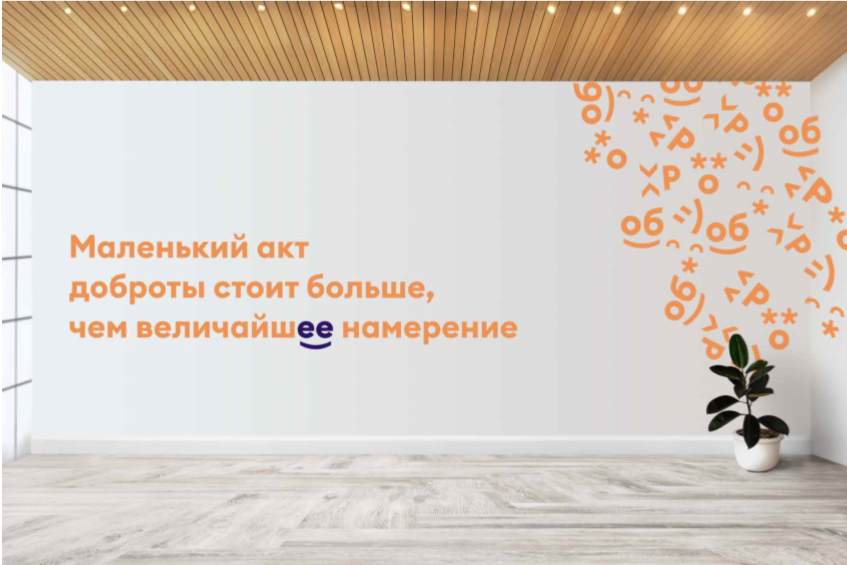 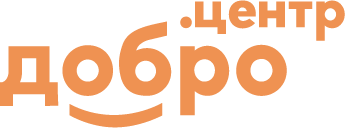 Кресла - мешки
4,5 м
Столы
Экспликация помещений:
12,825 кв м
Проект 36 метров
6 м
1
2
Стеллажи
2,85 м
Шкаф
Экран
6 м